Active Aging & Falls Prevention
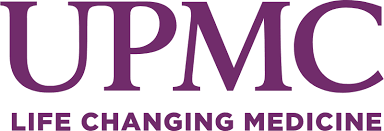 Mairéad Power 
Chartered Physiotherapist
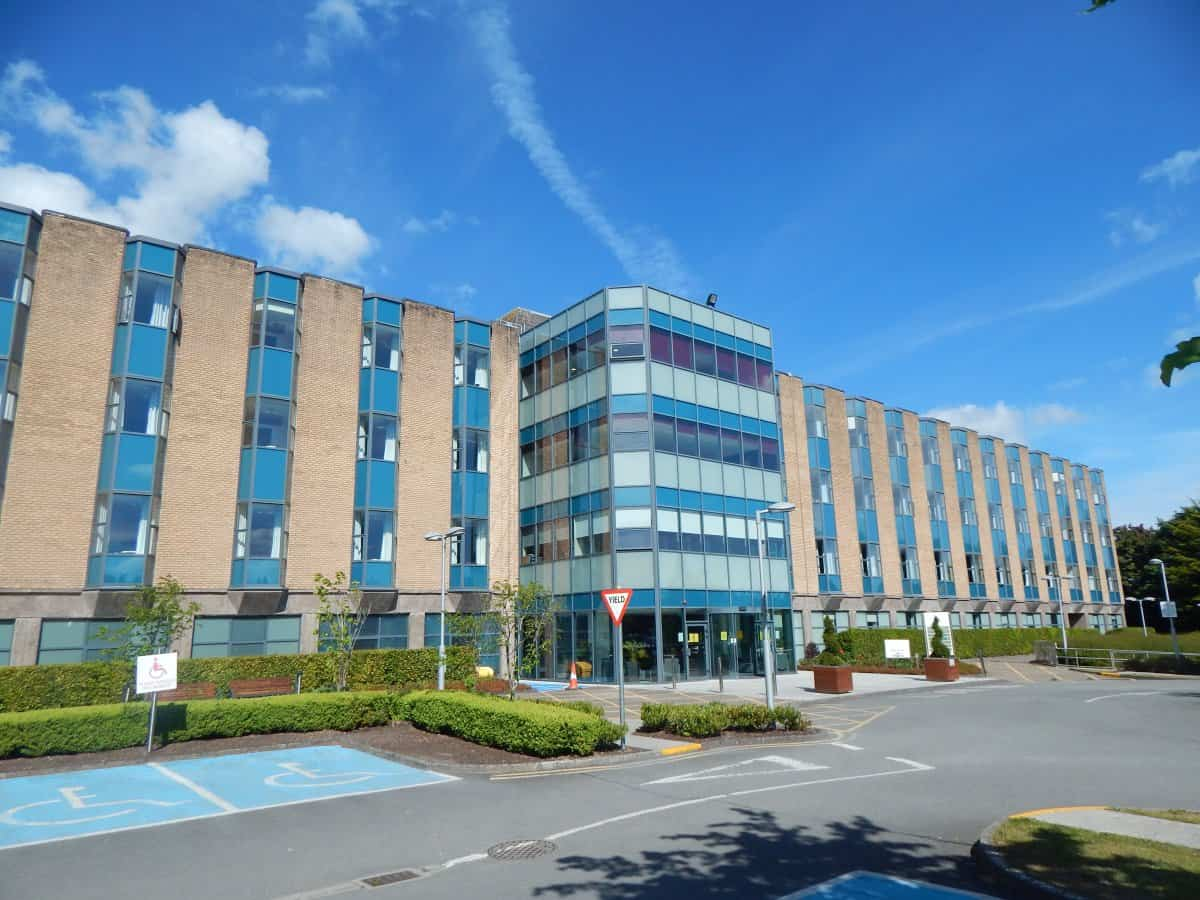 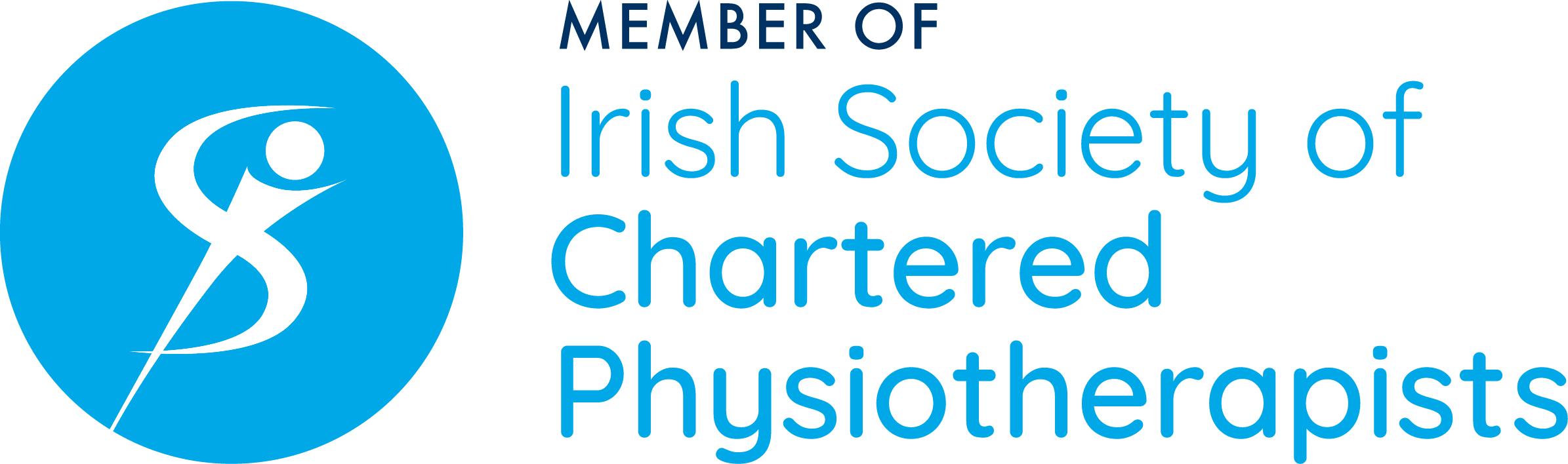 Today we can expect to live 32 years longer than the average person in 1950 !
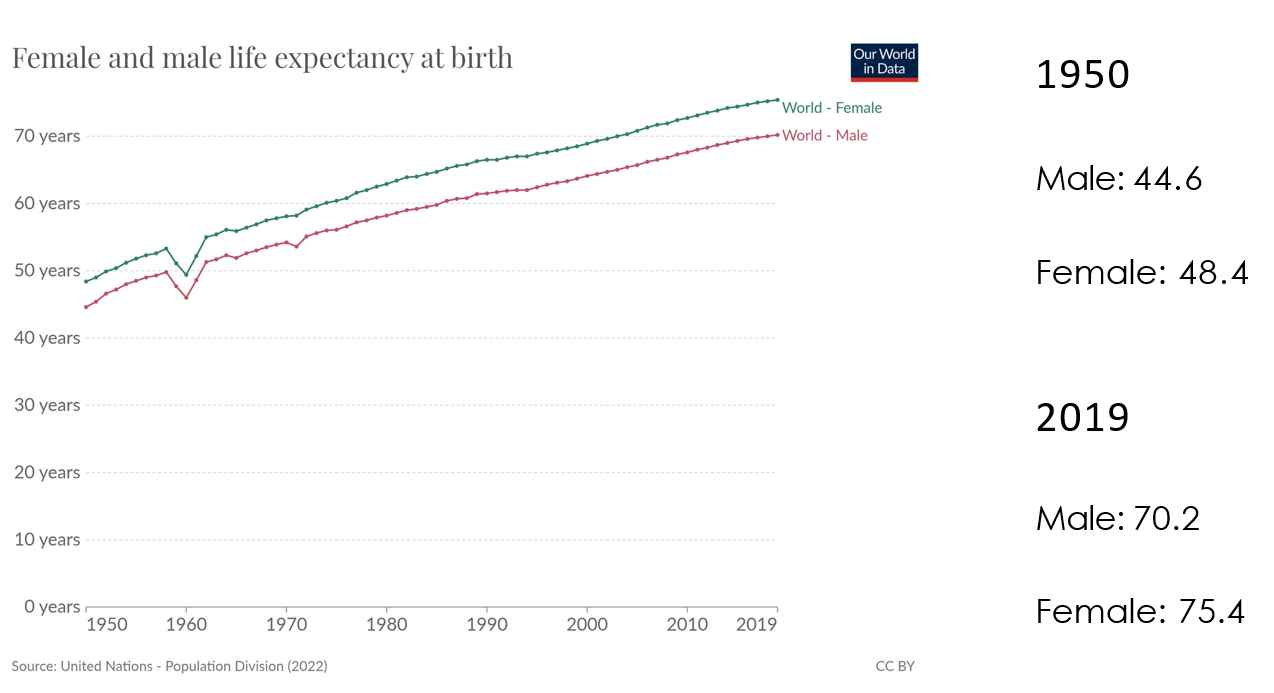 [Speaker Notes: Trend for live expectancy continues to increase 
1950 is 73 years ago]
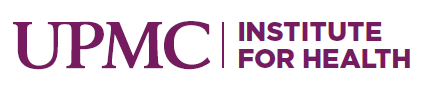 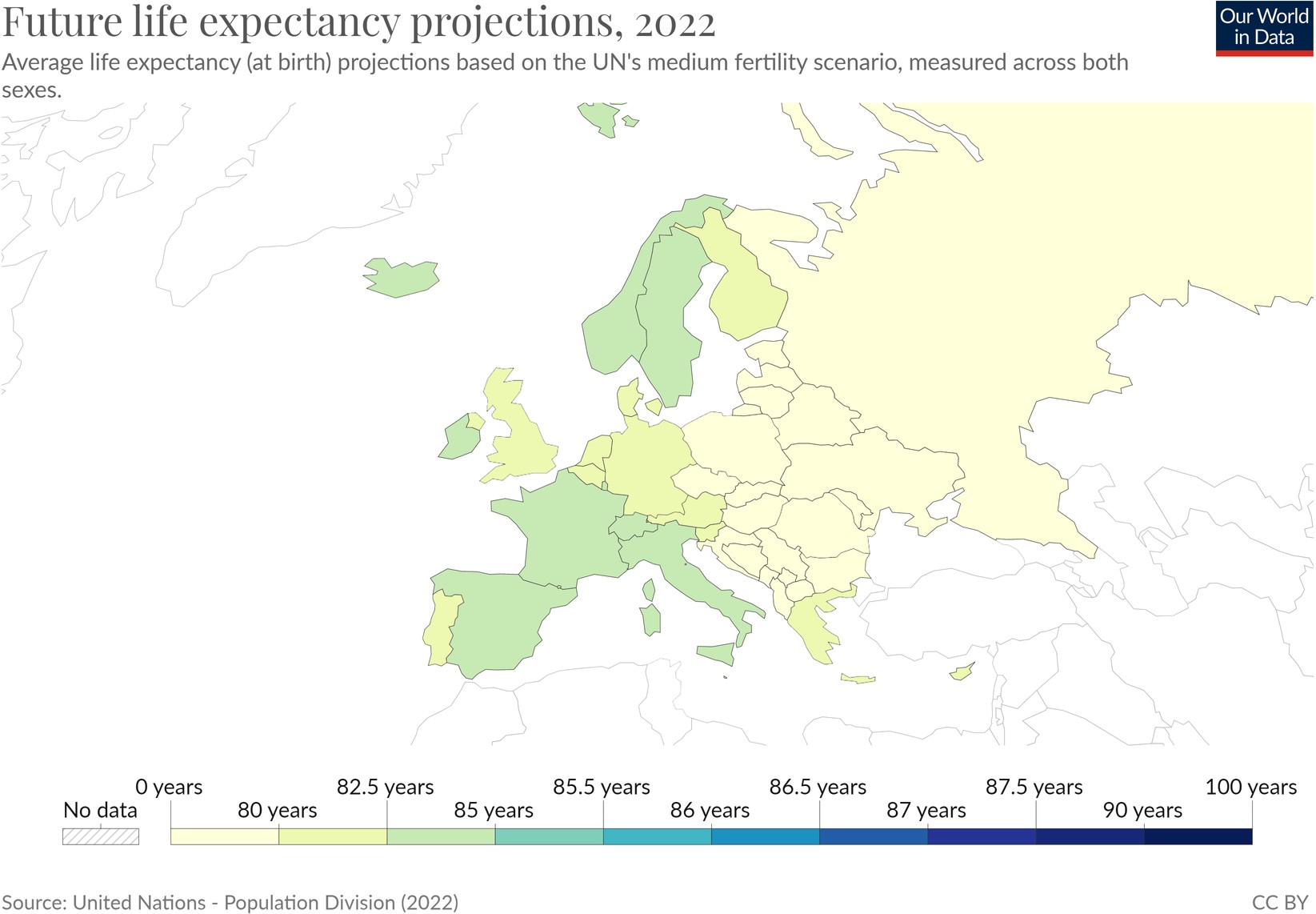 Life Expectancy
in Ireland (2022)
82.81 Years
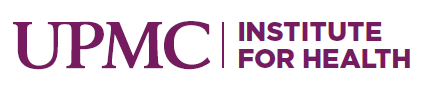 Life Expectancy
in Ireland (2100)
92.3 Years
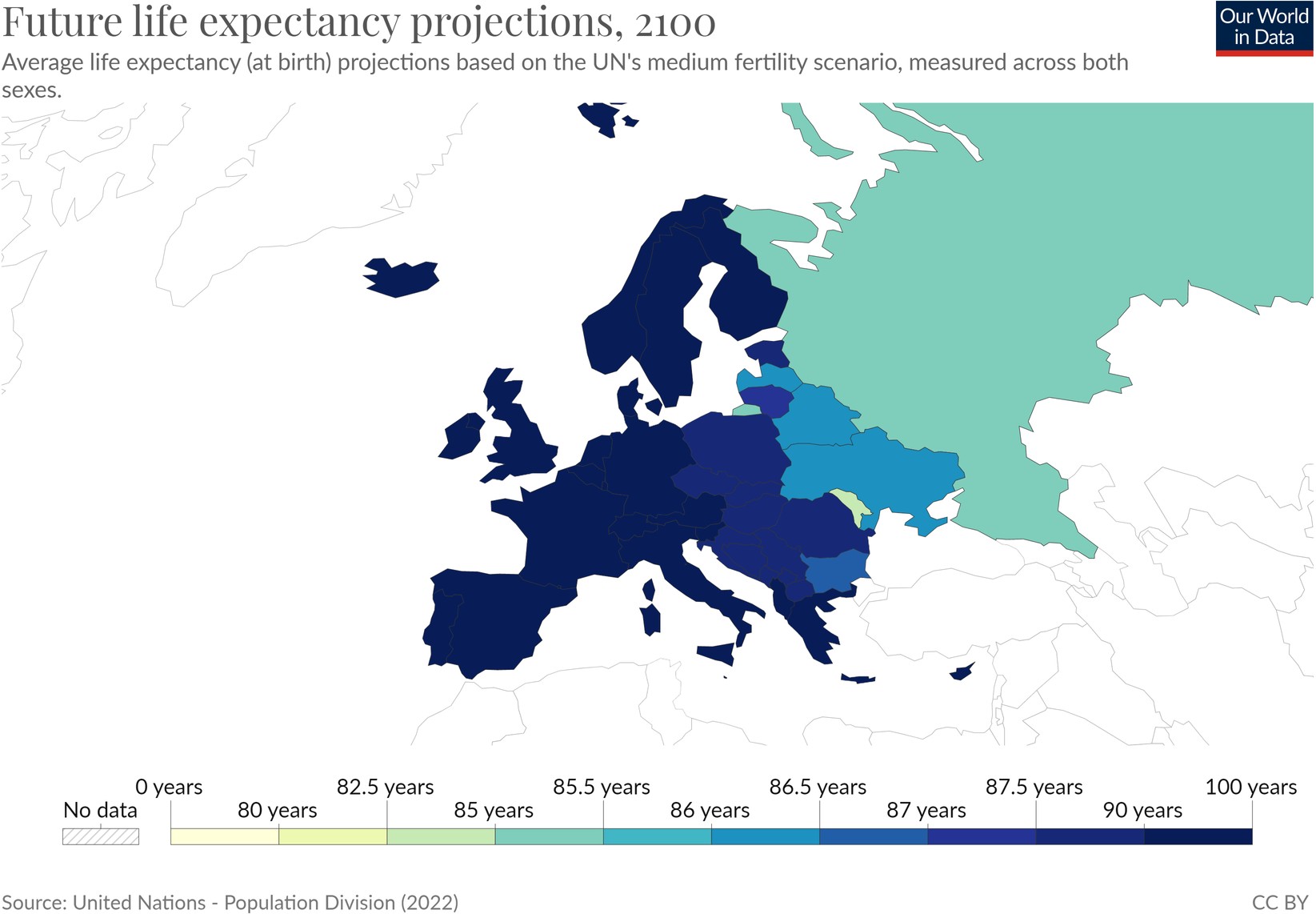 [Speaker Notes: In 77 years it will be 2100
So 70 odd years ago its was 1950 and we expected to live until our 40’s
And in another 70 odd years we will live into our 90’s!]
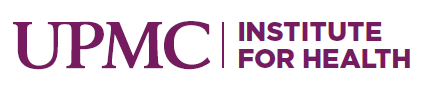 Unsustainable System
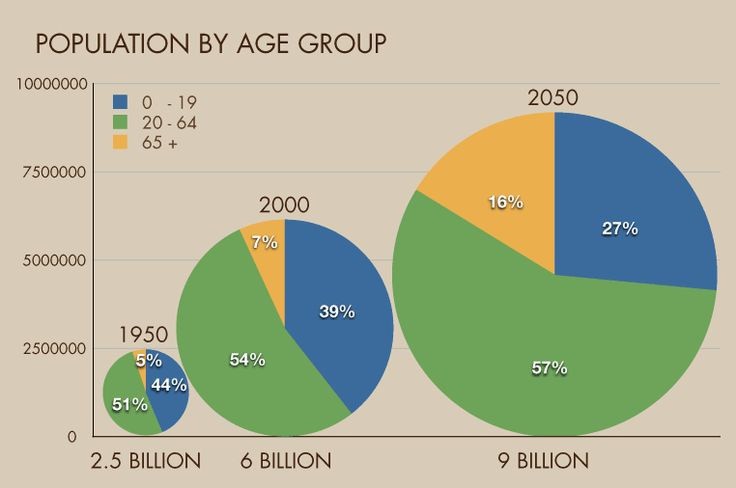 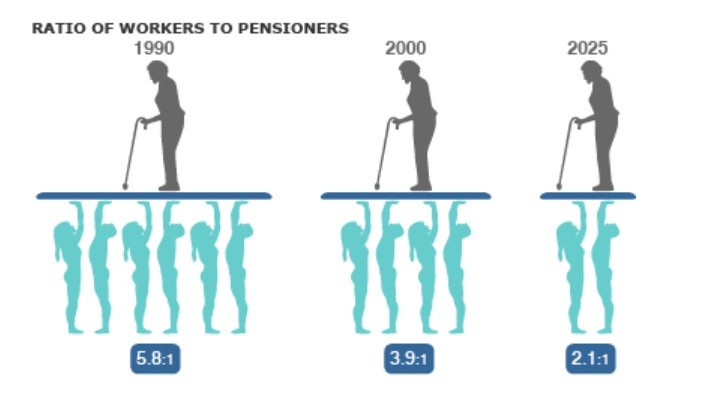 [Speaker Notes: People worldwide are living longer. Every country in the world is experiencing growth in both the size and the proportion of older persons in the population.

Between 2015 and 2050 the proportion of the world's population over 60 years will nearly double from 12% to 22%.
The number of people aged 80 years or older is expected to triple between 2020 and 2050 to reach 426 million.]
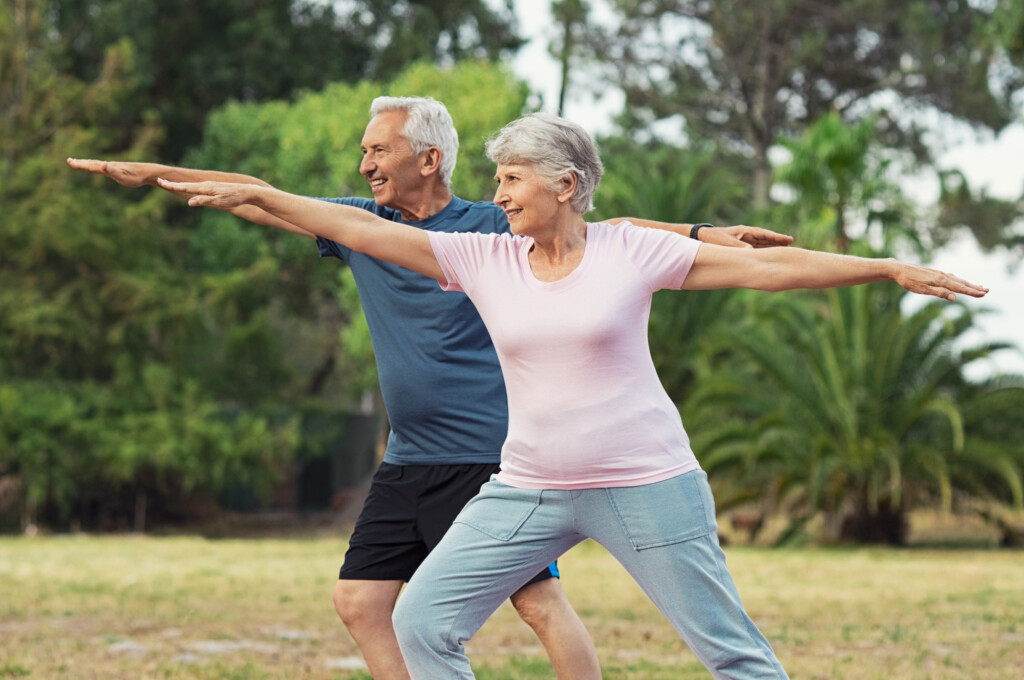 Healthy Aging
“The process of developing and maintaining the functional ability that enables wellbeing in older age."


- World Health Organisation (WHO)
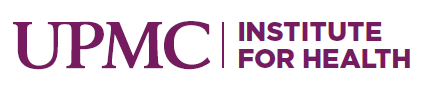 [Speaker Notes: If we are going to live longer we want to be healthier for longer.
We want quality years with independence and the energy to enjoy life]
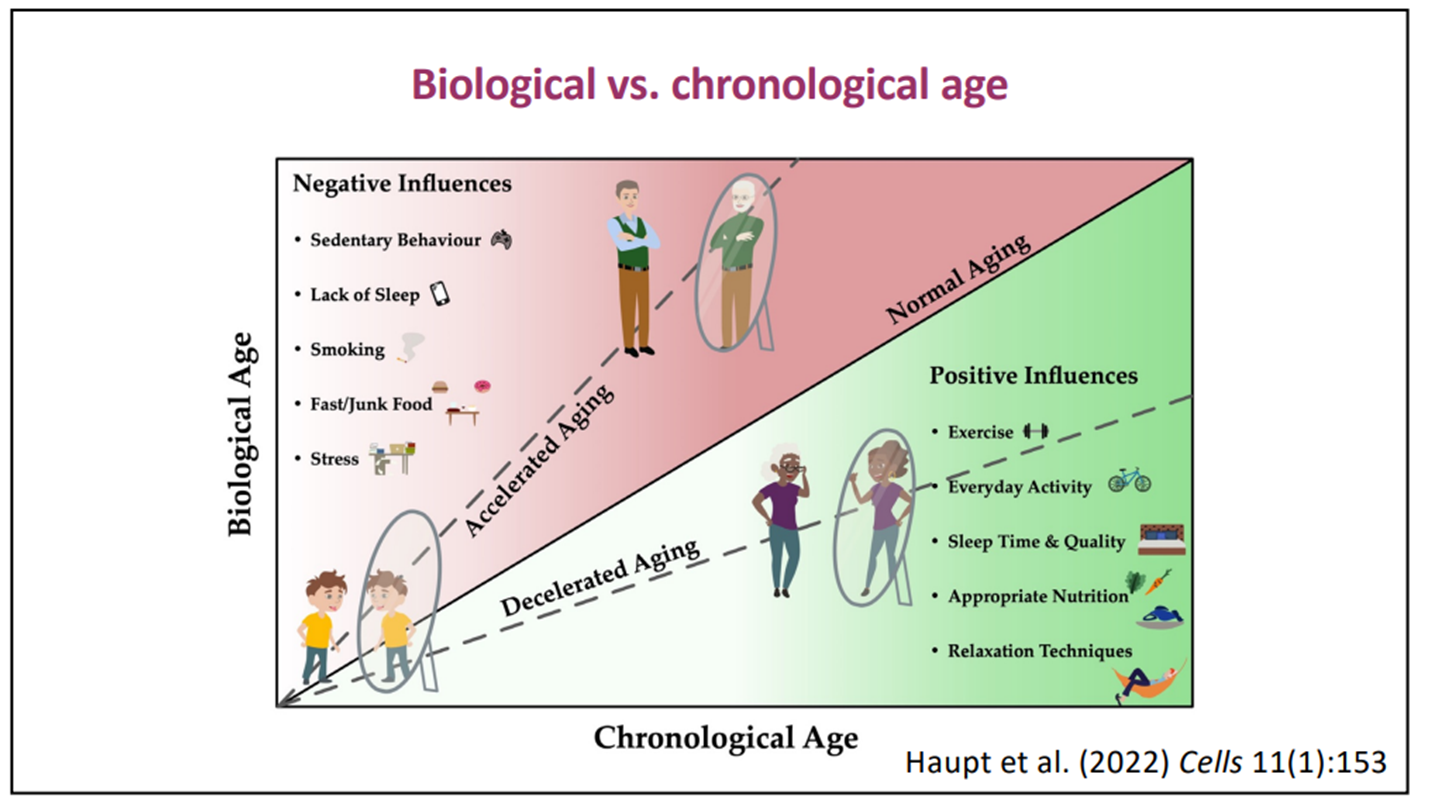 8
[Speaker Notes: Time does not stand still for anybody, and we are all getting older.
There is absolutely nothing we can do about our chronological age. It’s there on our birth certs for evermore. 
Our biological age we can do something about 
Biological ageing is how our cells and tissues (bones, muscles, organs etc) are ageing]
The research says…
9
The research says…
10
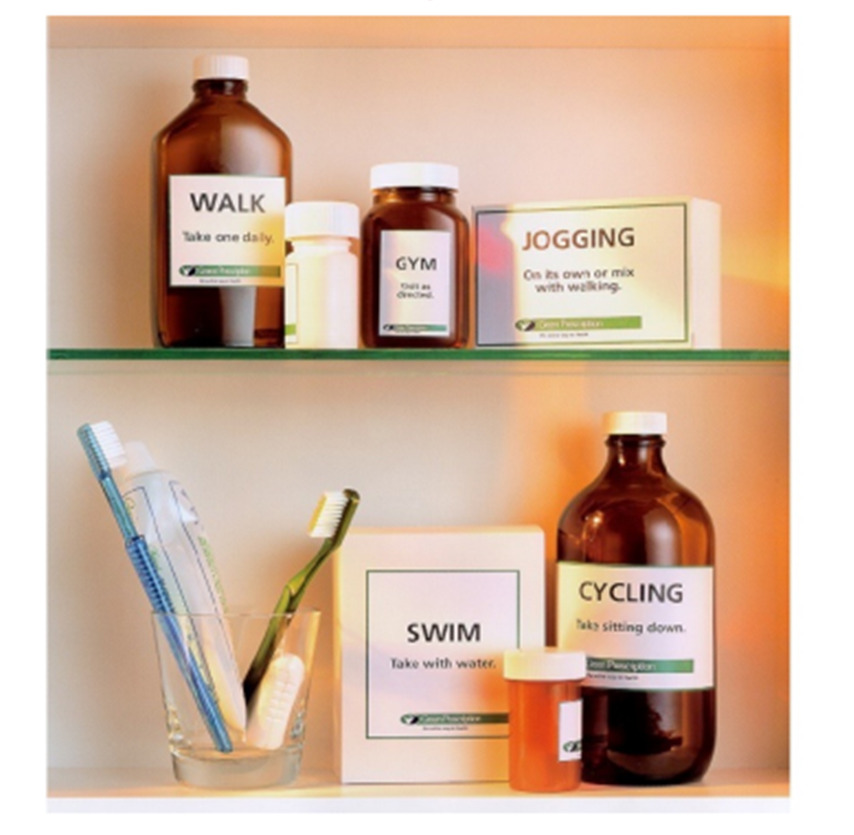 Important to remember that there are different types of exercise.

Each of which have benefits.

1. Movement/activity/ aerobic exercise

2. Strength

3. Balance
75mins of vigorous intensity 
(Breathing fast, difficulty breathing)
OR
150mins of moderate intensity
(Increased breathing, able to talk)

Can be broken up into 10mins blocks


**Exercise to improve strength and balance = 2 days per week
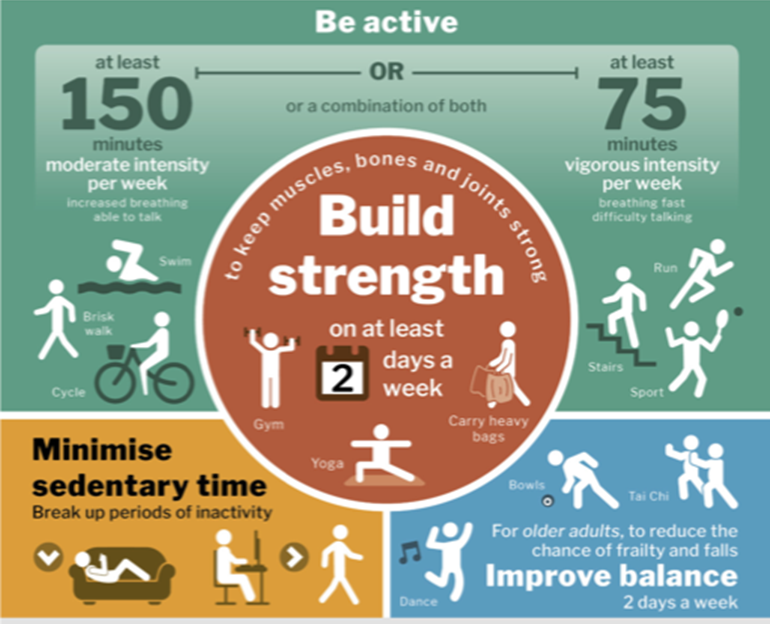 12
Just keep moving!
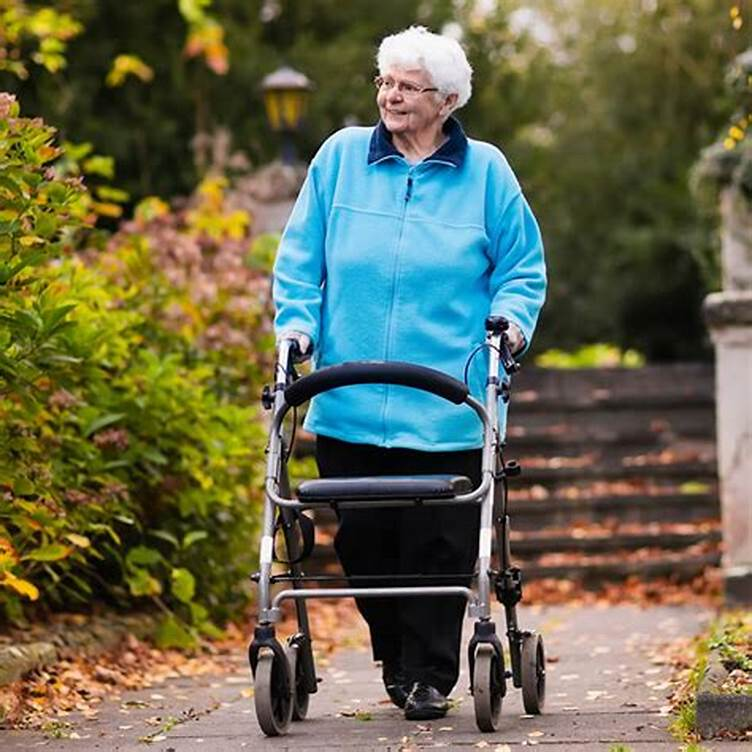 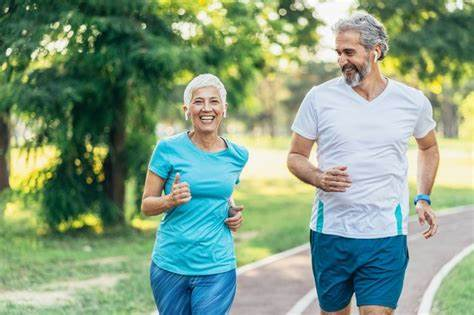 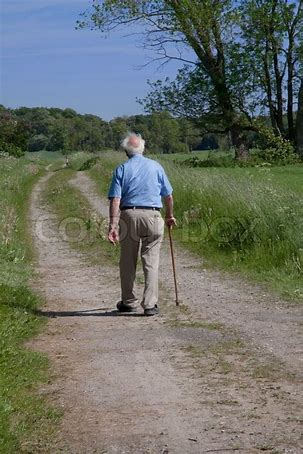 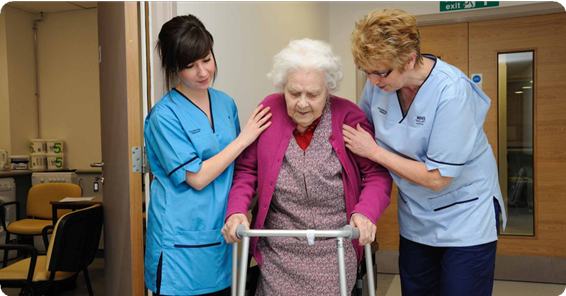 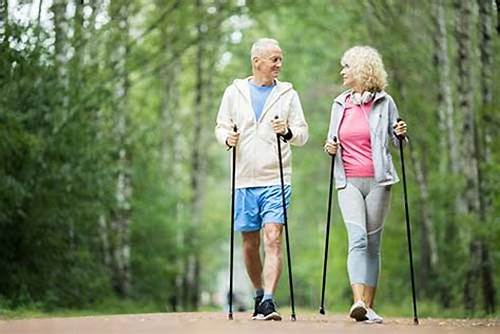 13
Any other options?
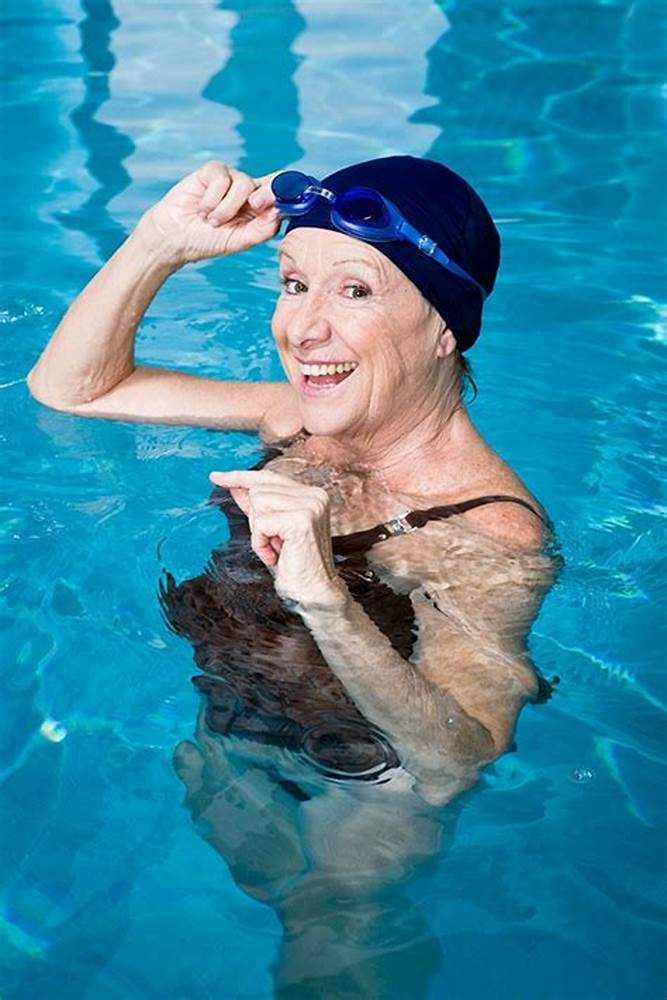 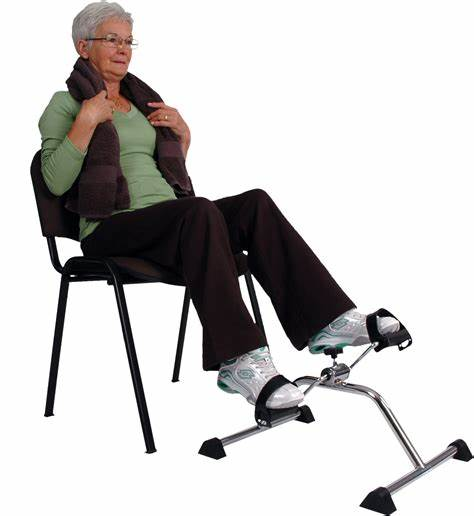 14
Strength Exercises
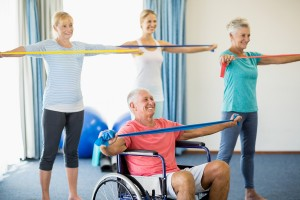 *Completed much slower and with resistance i.e a band or weight
15
[Speaker Notes: Different ways to complete strengthening exercises.
These exercises target specific muscles and should be completed slowly]
Balance
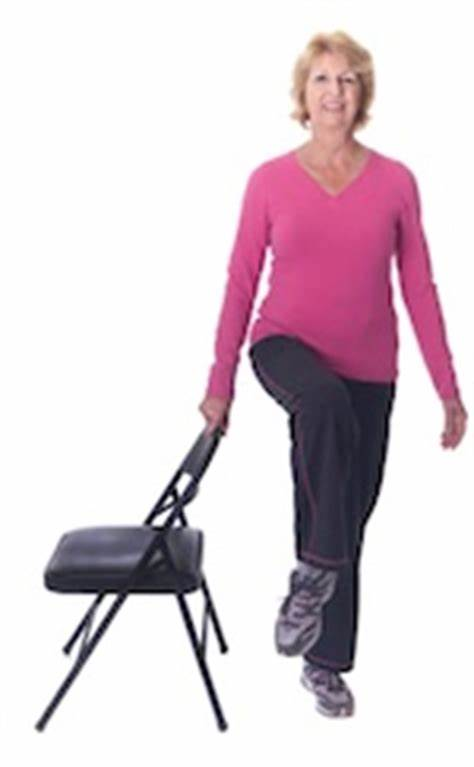 *Great for preventing falls
16
85 Years of age and wants to start weight training?
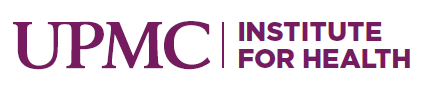 What do you say?
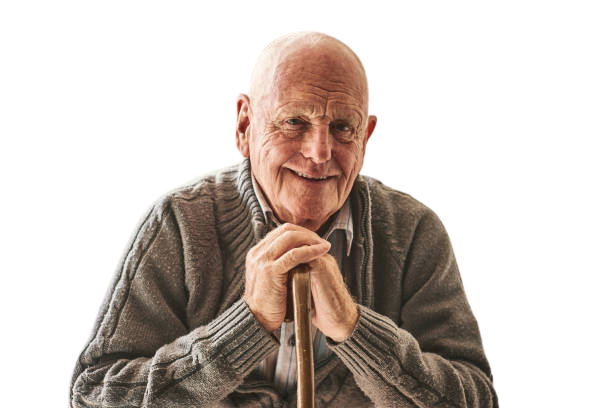 [Speaker Notes: Is it too late to start?]
“The idea is to turn the heads of the  young 70-year-old girls on the beach"
What are the perceived barriers to strength training?
‘I’m too old to lift weights’


‘I have pain in my joints, exercise will make it worse’


‘I have osteoarthritis. I need a joint replacement.’


‘I’m nervous I will fall if I do exercise.’
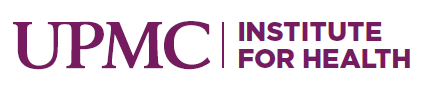 Only frail or infirm people fall, don’t they? 


Falls are an inevitable part of getting older.
False – 1 in 3 people over 65 fall, most in decent health. The risk of falling increases as we get older.


Not necessarily. The vast majority of falls could be prevented with some modest changes to lifestyle and homes.
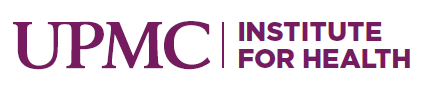 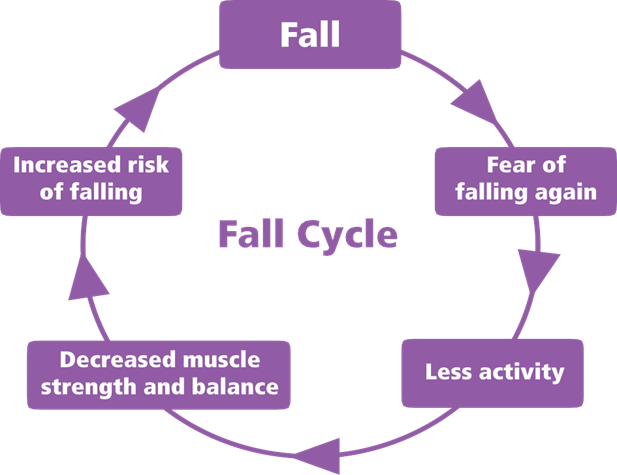 21
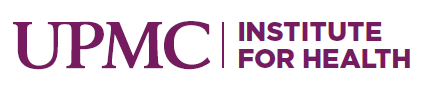 There is a level of exercise for EVERYONE…
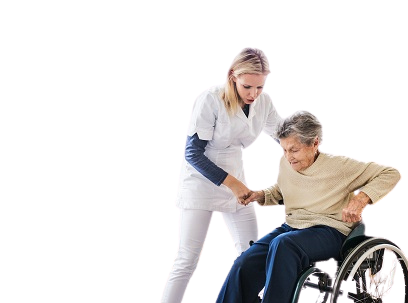 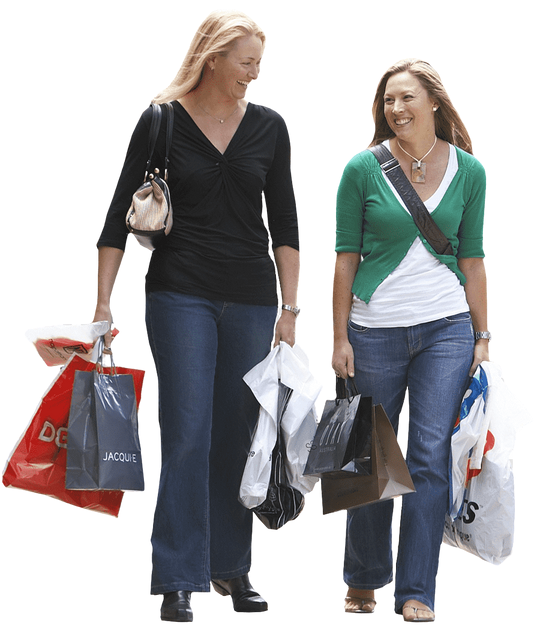 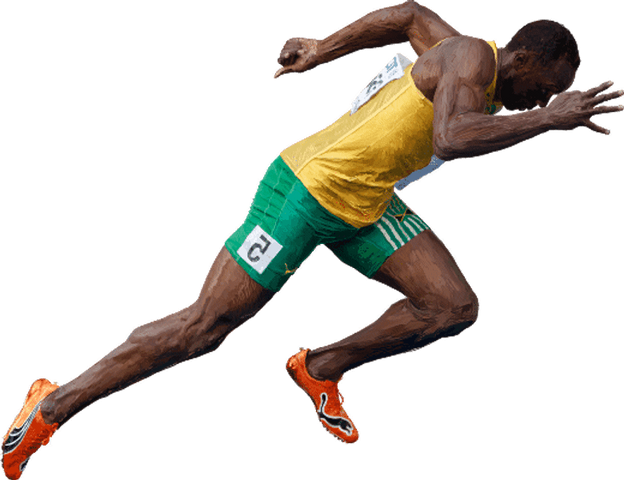 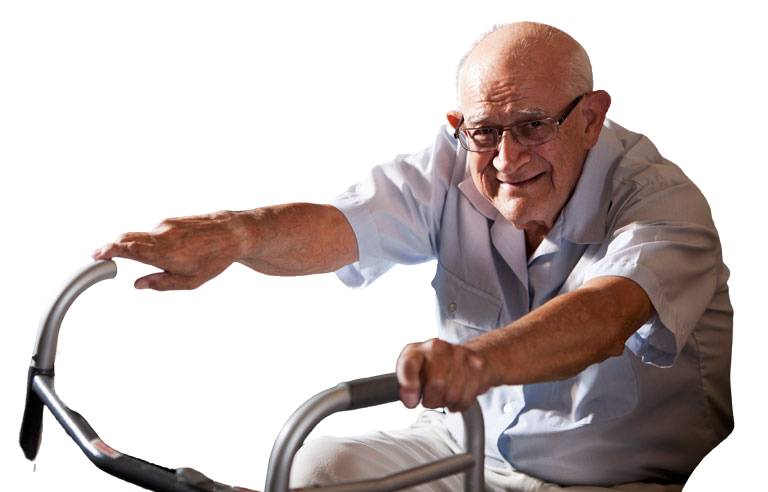 Sleep
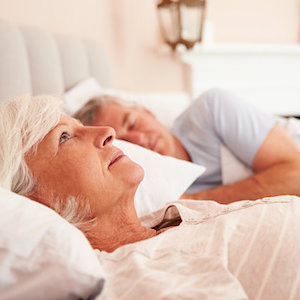 *Need between 7-9 hours of sleep
As we get older getting a good night's sleep can become more difficult due to:

Medications
Trips to the bathroom 
Feeling uncomfortable in bed 
Reduced melatonin 
Post menopause 
Stress / anxiety
23
[Speaker Notes: Sleep patterns are different for everyone 
Medication can have an effect and cause people to feel drowsy and sleepy
Common for older adults to go to bed earlier and wake earlier]
Tips to sleep like a baby:
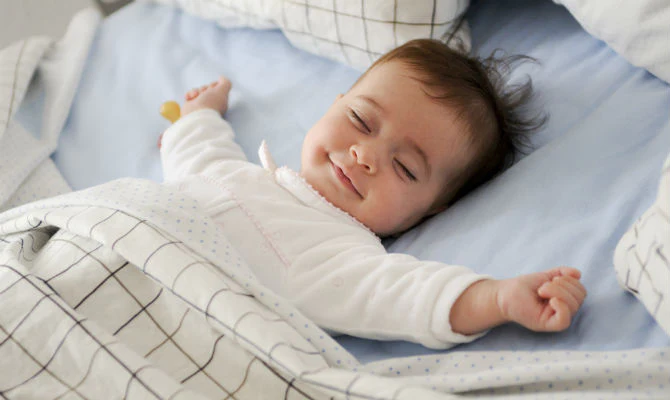 Avoid caffeine late in the evening 
      (Tea and coffee)

Regular exercise 

Routine

Reduce TV or screen time before bedtime

Daytime naps are good but.. Try to avoid late evening naps

Review medication if needed
24
Look after your mood
Changes in your mood are normal as you age. Especially post menopause.

Post retirement many people experience mood changes

Try to keep your mind and body active to help your mood

Chat to someone who can help. Start by asking your GP for advice
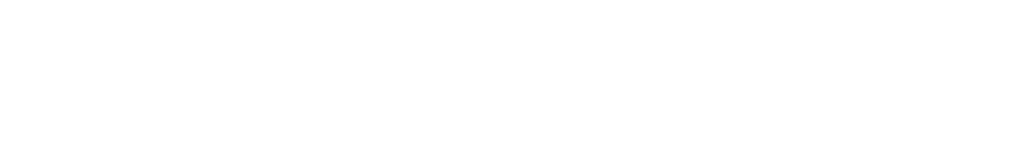 25
Take home messages
You can never go wrong getting strong 

There is a level of exercise for absolutely EVERYONE!

Start today.. It is never too late!

Do as much as you possibly can.. For as long as you possibly can..
Thank you
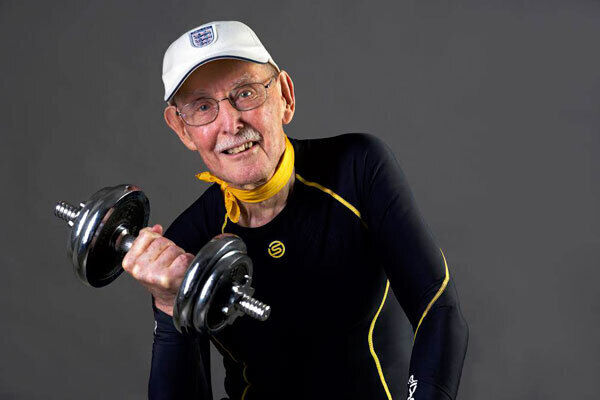